星际物理与化学
（宜昌2022）
报告主题
星周尘埃
星际尘埃
CSST-星际消光
分子云
星际化学
河外星系
星周尘埃
姜碧沩：M31和M33中红超巨星的质量流失率
红超巨星（RSG)：
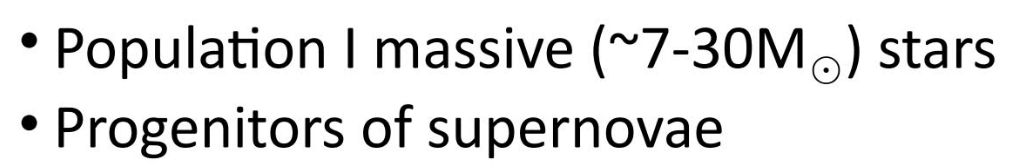 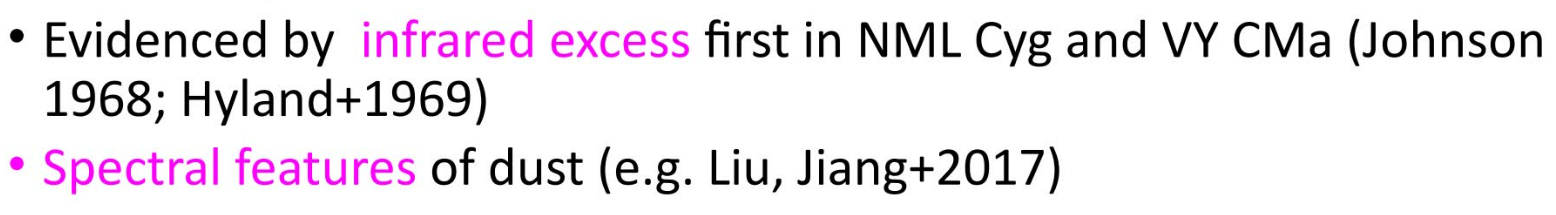 RSG质量流失率(10-4-10-3 Msun/yr)≈AGB星的质量流失率（10-3 Msun/yr)
对尘埃贡献不可忽略
星际尘埃
杨雪娟：Chemical Structures of Astronomical PAHs
林琪：Spectra Indication of PAHs for the Carrier of the 2175 Å Interstellar Extinction Feature
华丽君：硫元素取代多环芳香烃的红外振动光谱研究
蒙之森：星际富勒烯/多环芳烃的动力学演化及红外发射特征
PAH: 恒星形成、 DIB 、UIE、ERE、2175bump ……
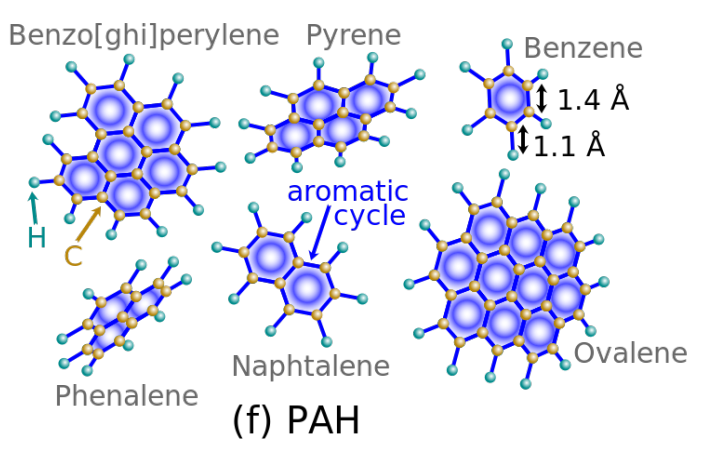 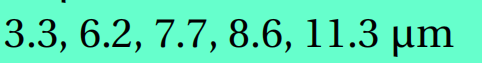 是否带电、尺寸、芳香性、分子的空间结构、化学组成（掺杂其他原子：N，S，金属元素）

I(3.3/11.3): size tracer，来自中性PAH，3.3对应尺寸最小的PAH，11.3对应中等尺寸的PAH
I(3.3/6.2): 电离分数
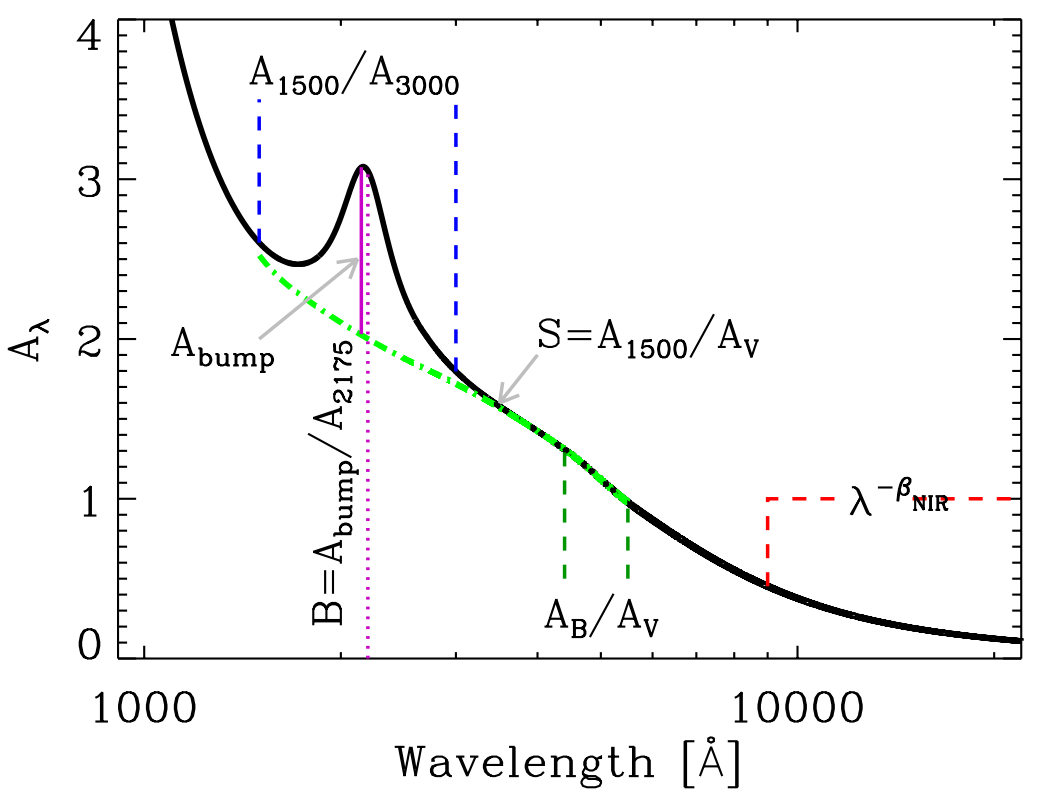 星际尘埃
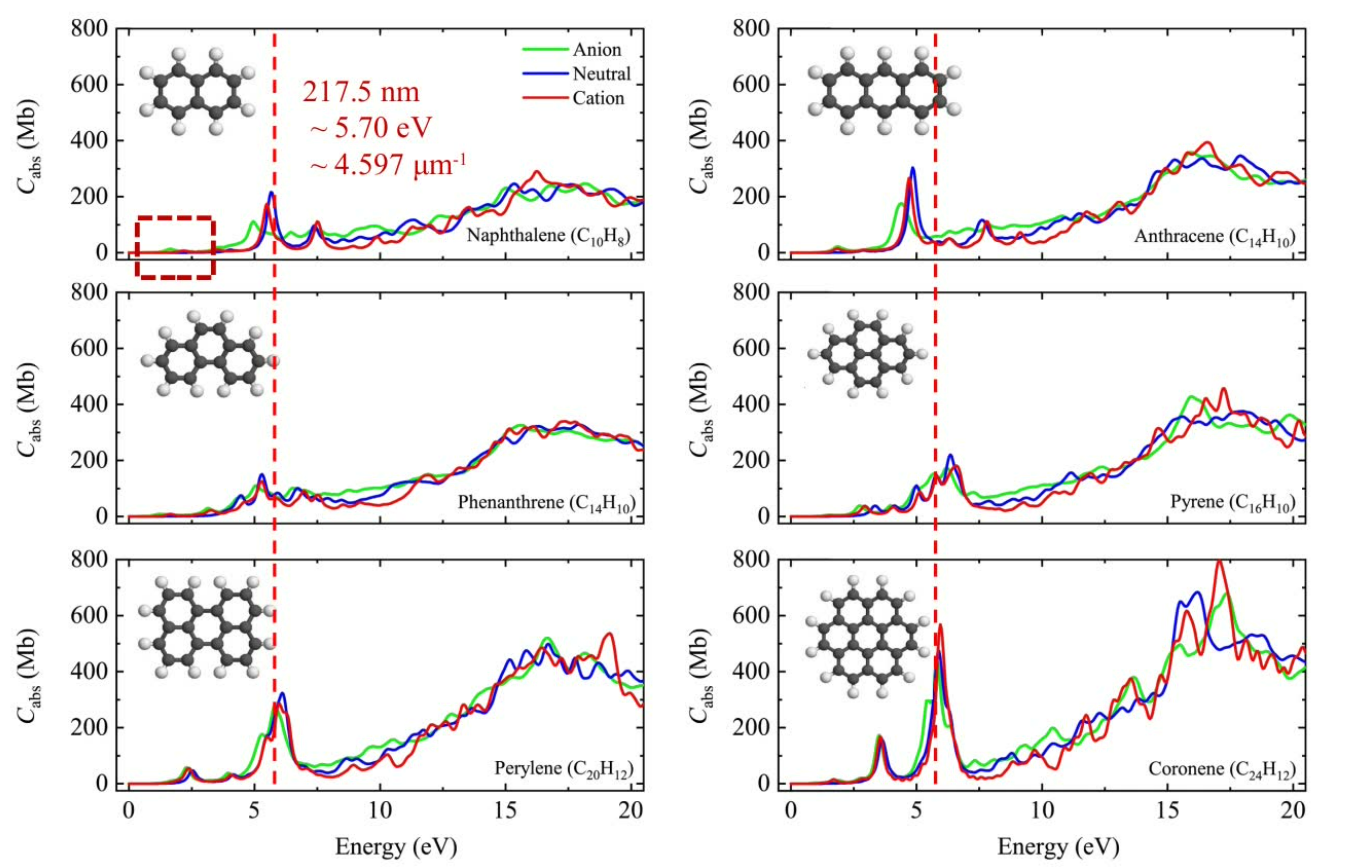 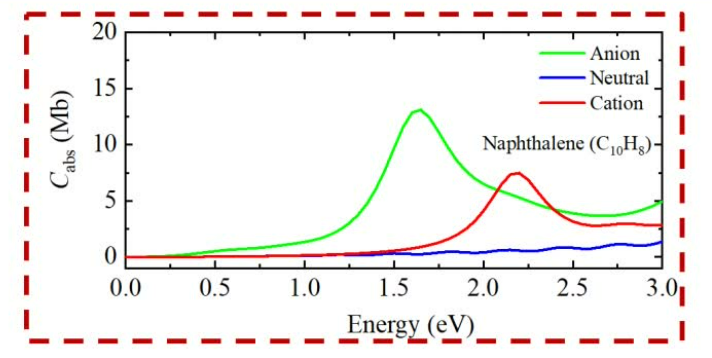 有PAH，无2175bump？   =>   小PAH？
星际尘埃
李军：Dust mass associated with the SNR IC 443 when emission meets extinction
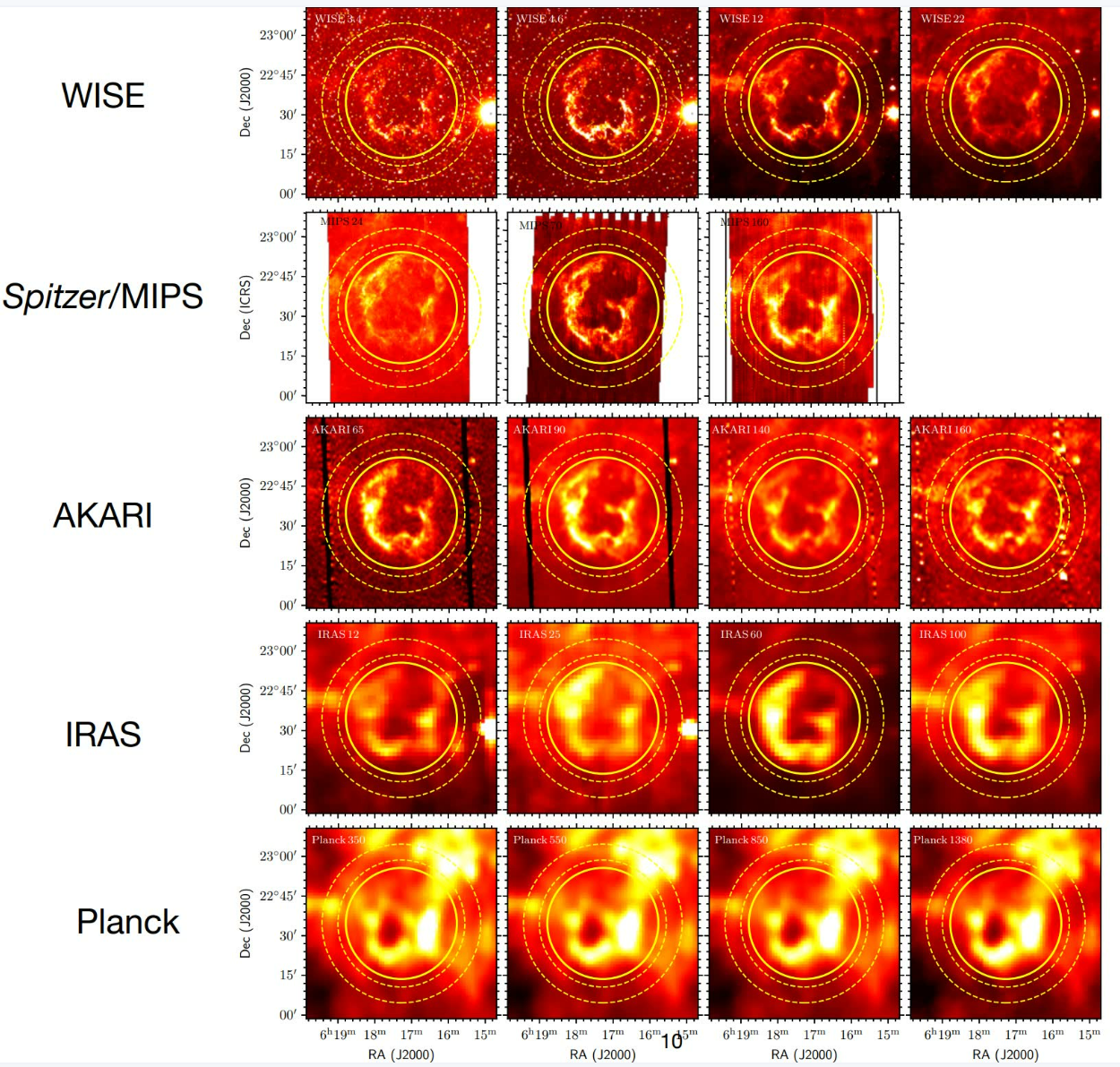 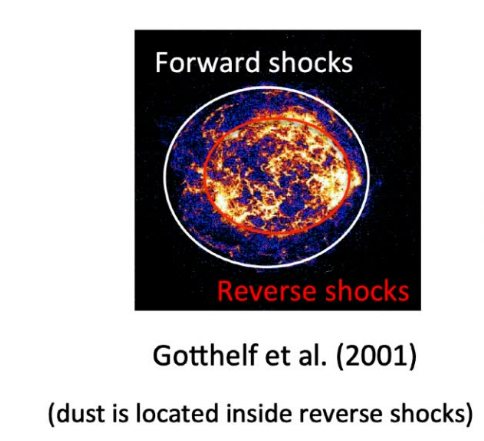 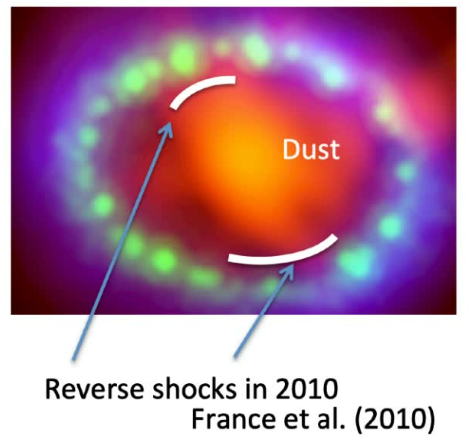 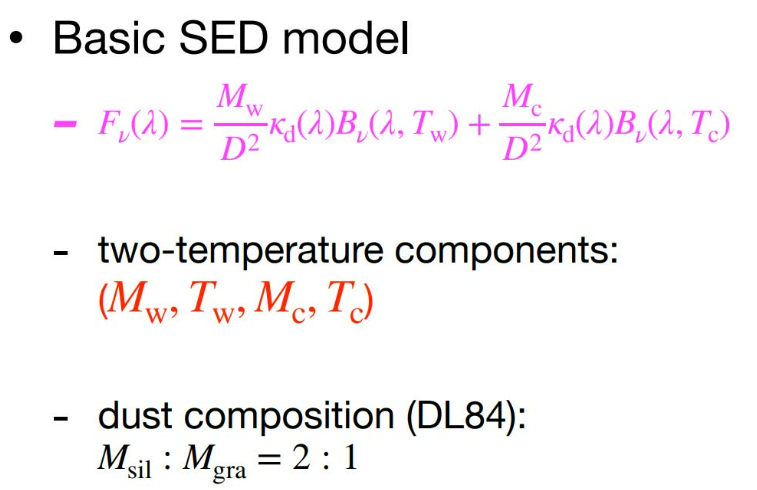 星际尘埃
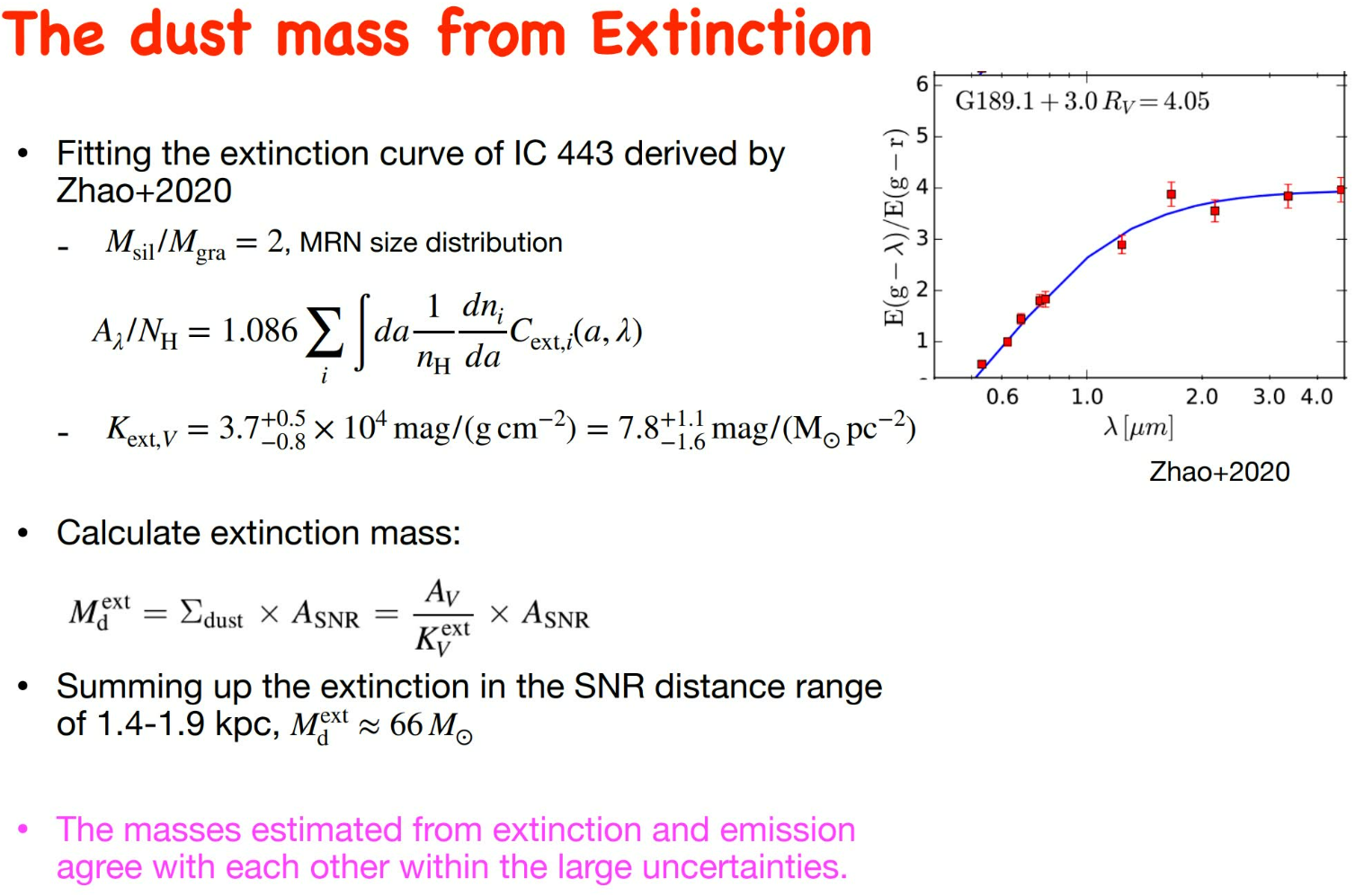 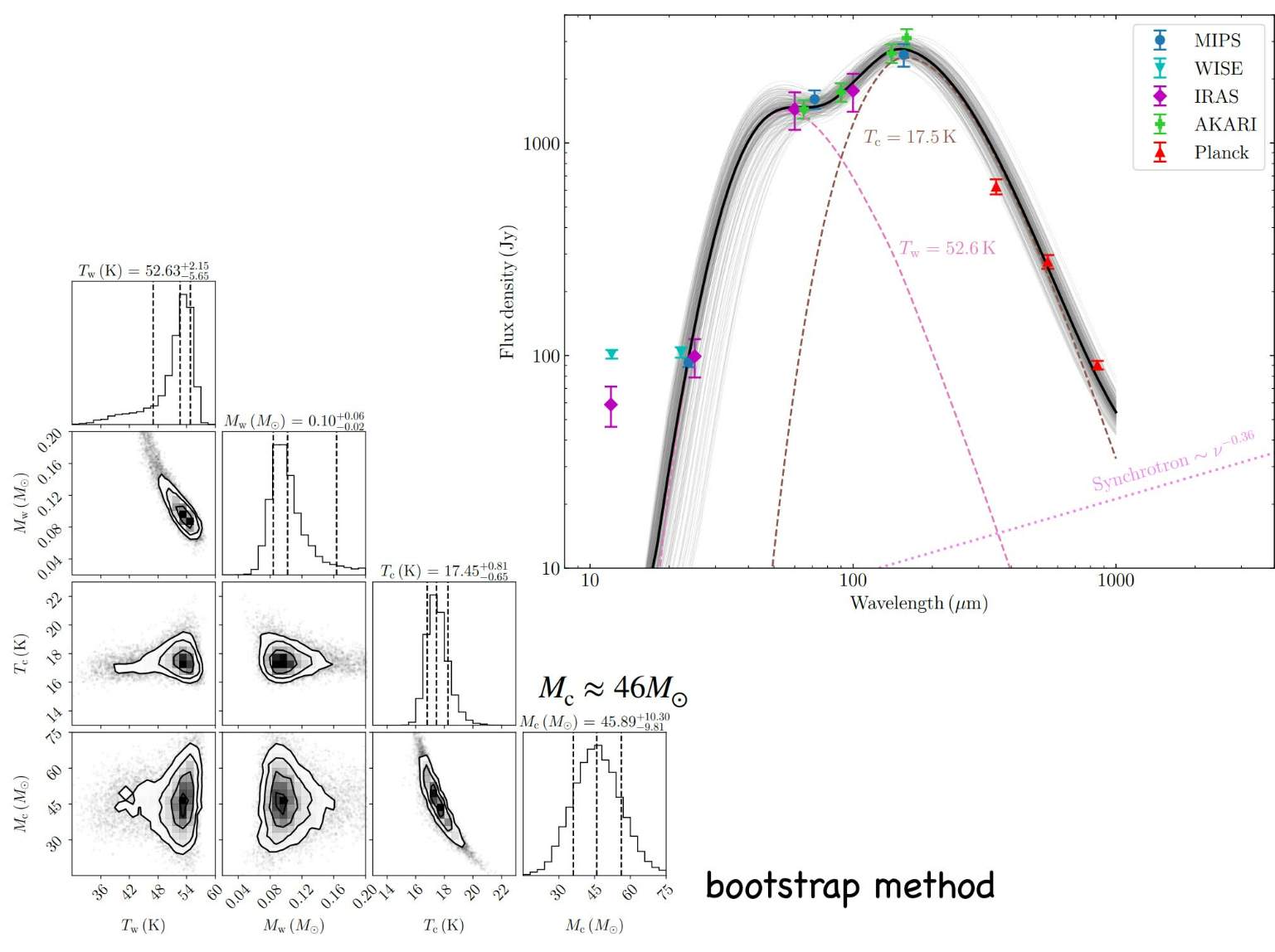 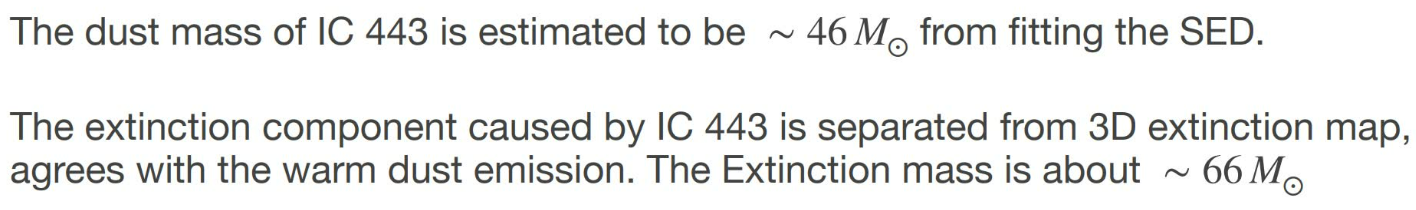 分子云&星际化学
梁晋宁：Galactic stellar abundance scatter investigated through yield analysis in galaxy chemical evolution
Stellar yield used in GCE
dMgas/dt = Infall + Returned - Outflow - starforming
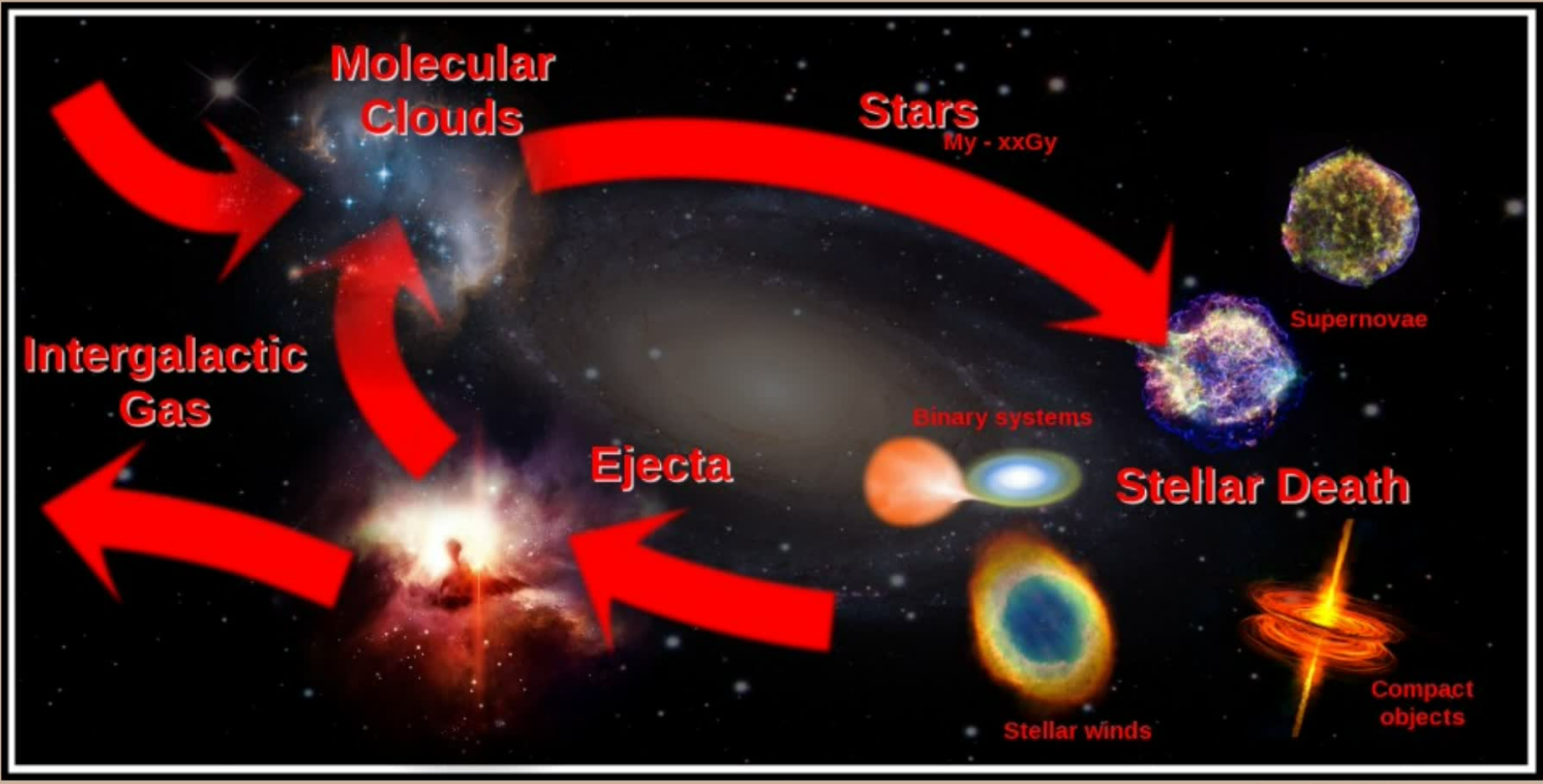 Stellar yield: 初始质量为m的恒星产生的某种元素的量
与IMF和SFR有关
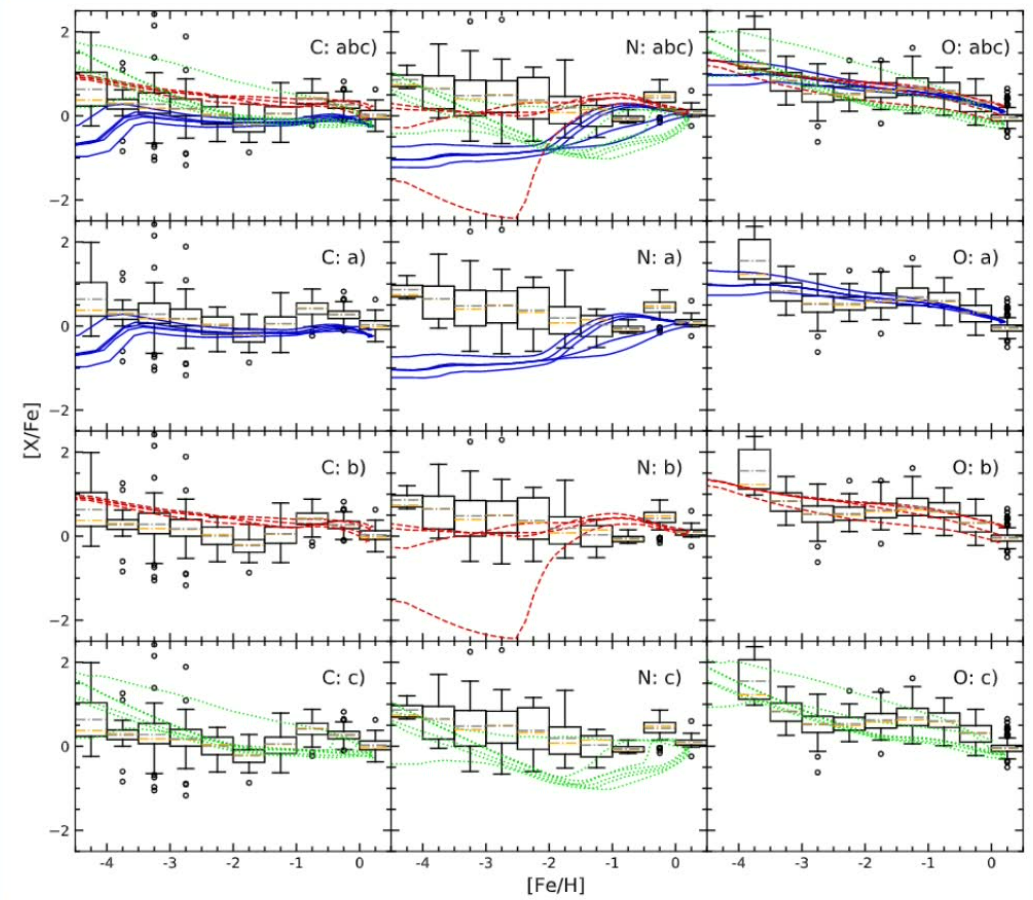 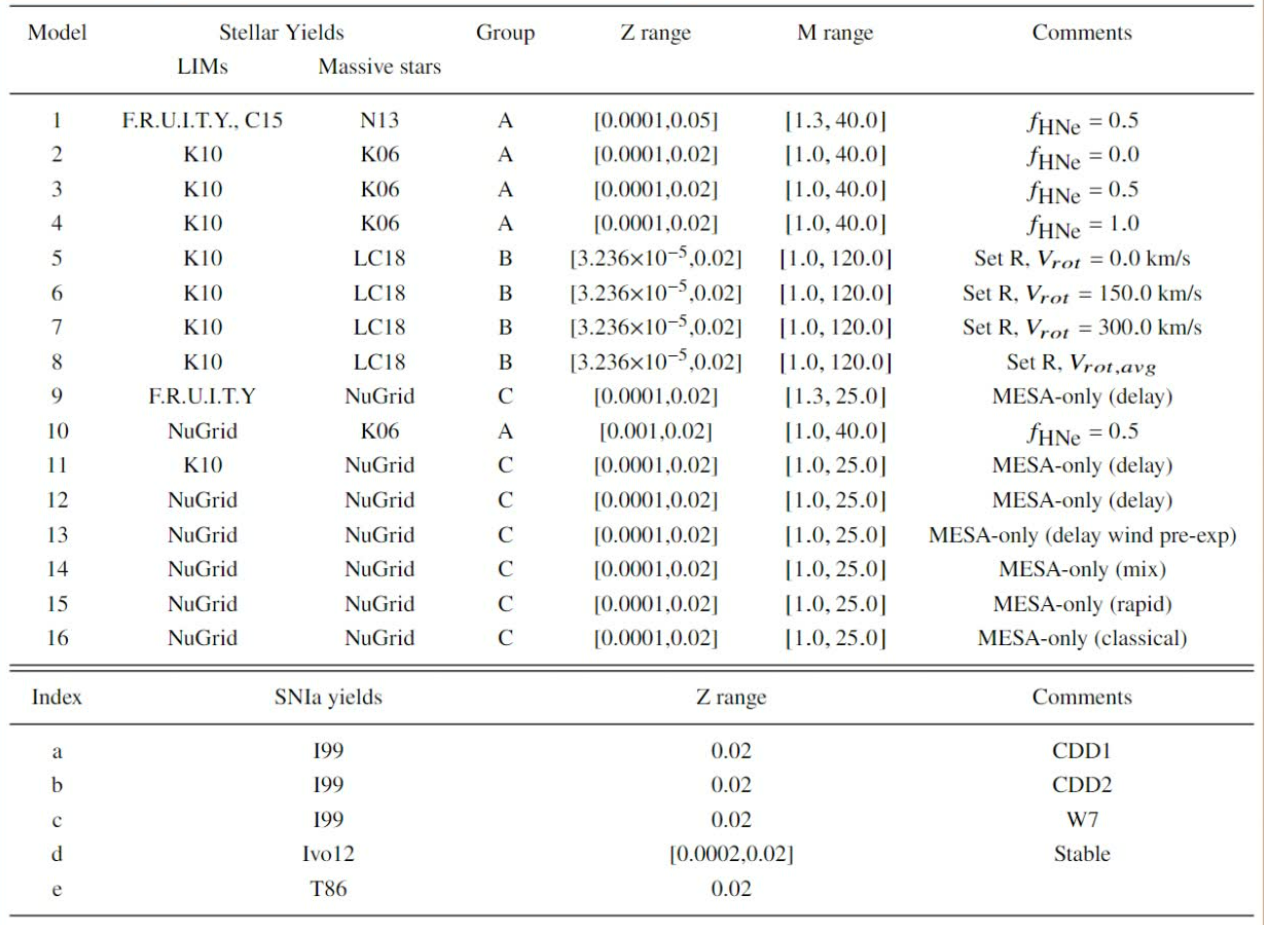 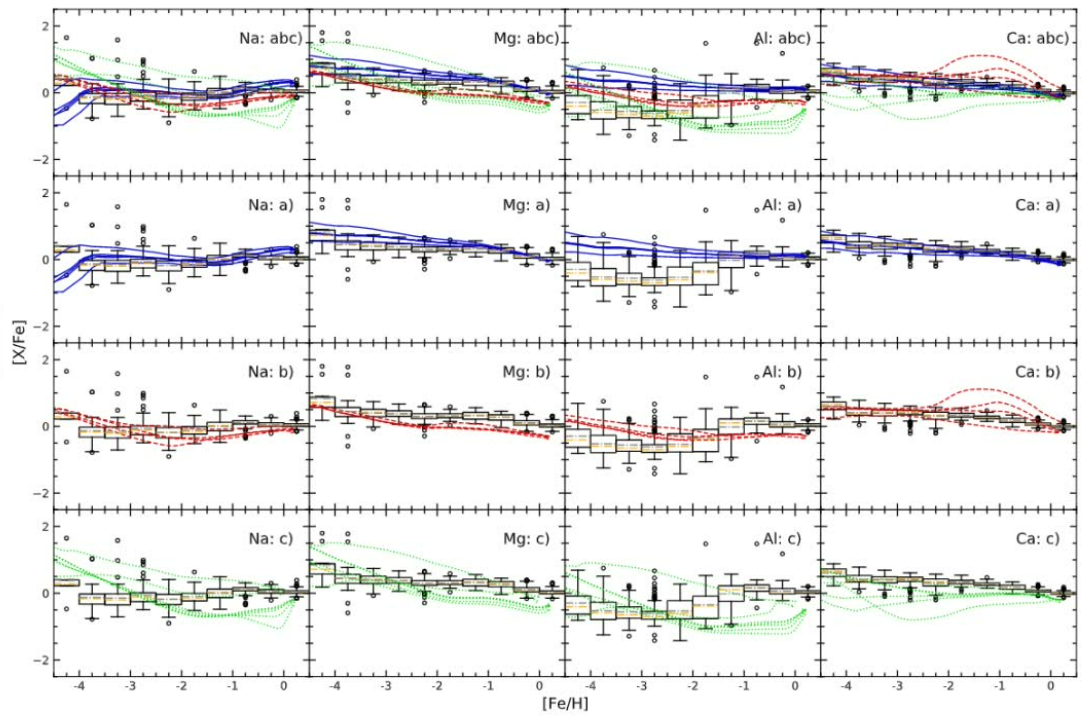 JWST大饼
高红移：
年老/尘埃吸收？
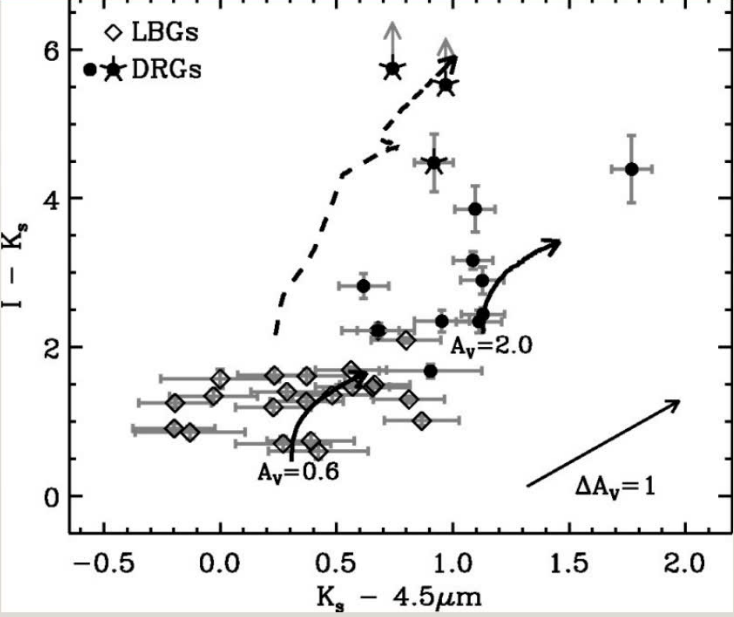 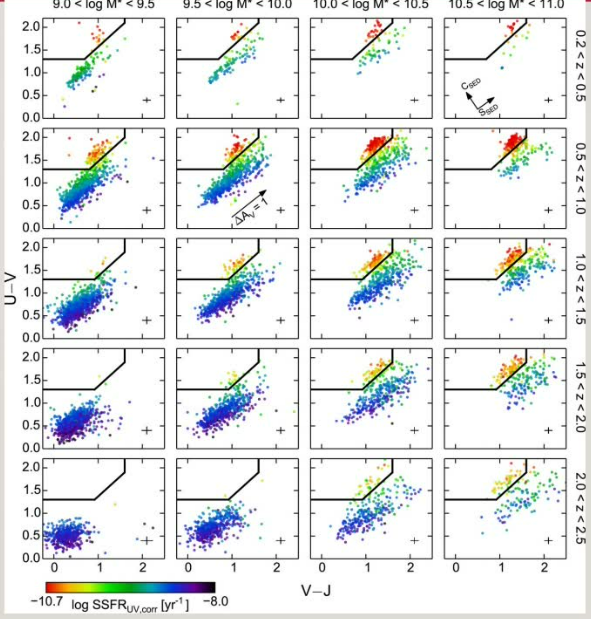 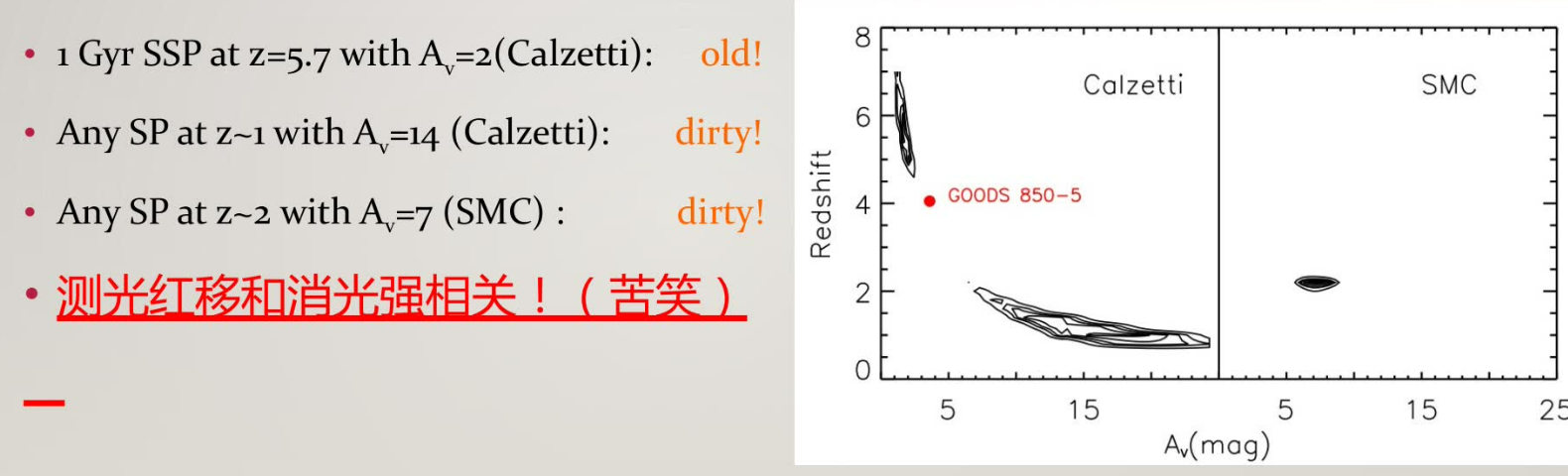 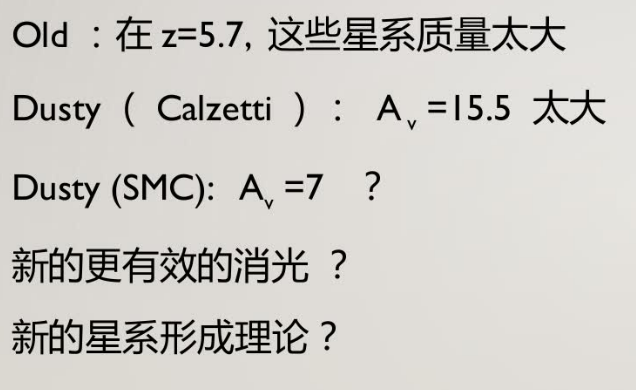